الخطيئة في المفهوم المسيحي
النتاجات التعليمية :1- معرفة ما هي الخطيئة .2- معرفة ما هي أنواع الخطيئة .3- يدرك ما هو المفهوم المسيحي للخطيئة .4- يستنتج كيفيّة المشاركة بالخطيئة .5- يستنتج نتائج الخطيئة .
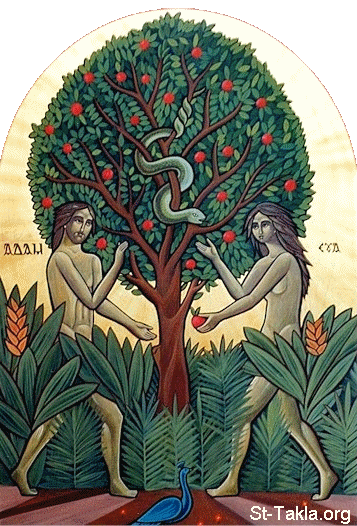 ما هي الخطيئة :
هي مخالفة إرادة الله ووصاياه المقدسة سواء كانت " بالقول أو بالفكر أو بالفعل ".
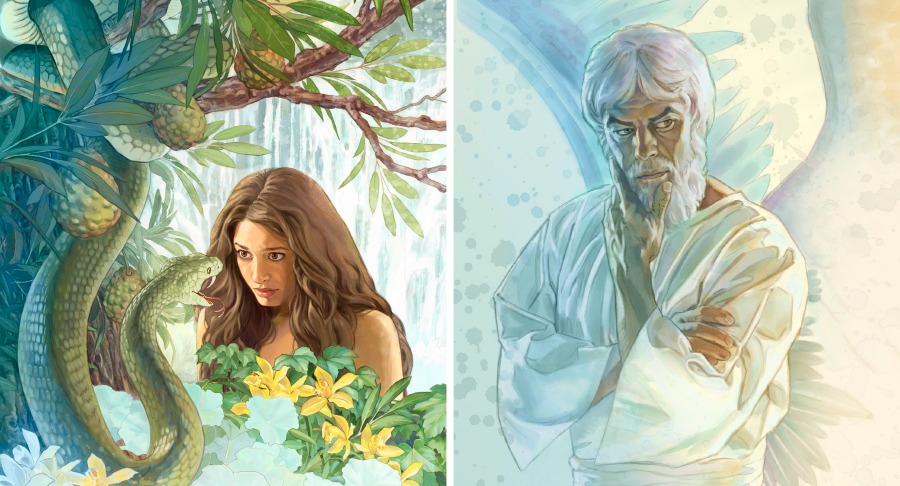 أنواع الخطيئة :
1- الخطيئة الأصلية : وهي الخطيئة الي ارتكبها آدم وحواء وامتدت للجنس البشري.
2- الخطيئة الفعلية : وهي الخطيئة التي يرتكبها الإنسان عن معرفة  وإدراك.
         وتقسم إلى قسمين:- 
أ- خطيئة مميتة : وهي الخطيئة التي يرتكبها الإنسان بكامل إرادته ومعرفته التامة بها ومنها ما هو عظيم  ومنها ما هو أعظم.
ب- خطيئة عرضية : هي الخطيئة التي يرتكبها الإنسان إما عن جهل أو إهمال أو إدراك.
ما هو المفهوم المسيحي للخطيئة .
المسيحية لا تنهي عن القيام بالخطيئة فقط ( بل تعتبر أن التفكير والتخطيط لعمل الخطيئة هو خطيئة ).
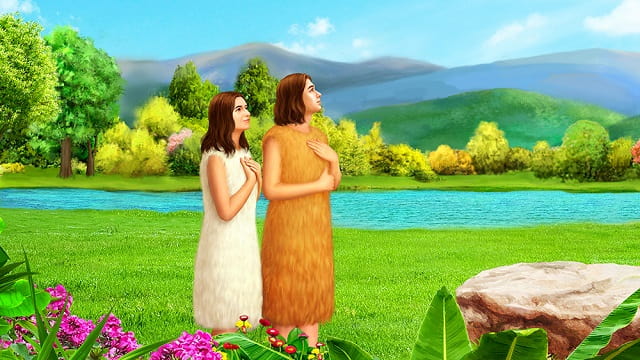 أهم أنواع المشاركة في الخطيئة :
أ. التحريض على ارتكاب الخطيئة.
ب. المساعدة في ارتكابها .
ج. فرض الإرادة (التهديد) .
د. المشورة.
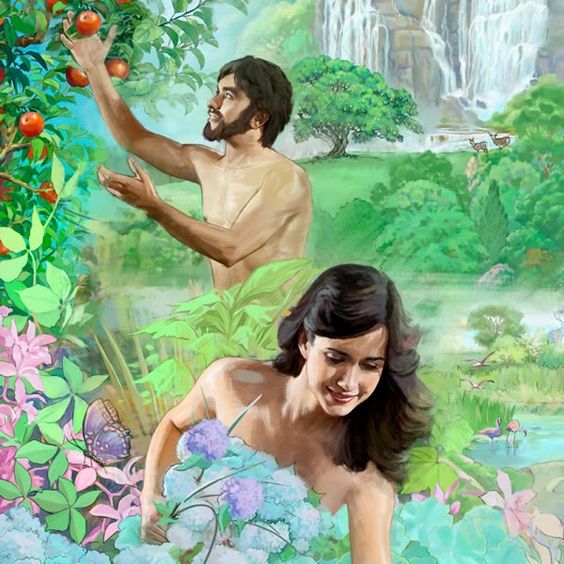 نتائج الخطيئة :
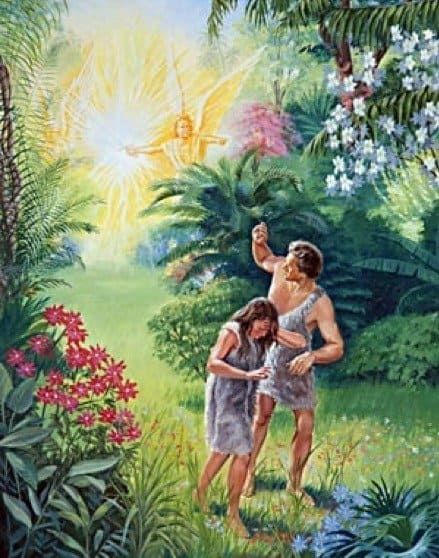 أ) تُحرِم مرتكبيها من النِعَم السماوية.
ب) تمنع الخير عن مرتكبها.
ج) إن أُجرة الخطيئة هي الموت ( الموت الروحي).
أمثله من الكتاب المقدس عن كره الله للخطيئة :
آدم وحواء (مخالفة وصية الله).
حناينا وسفيرة ( الموت بسبب الكذب).
هابيل وقايين ( الخطيئة بسبب القتل ).
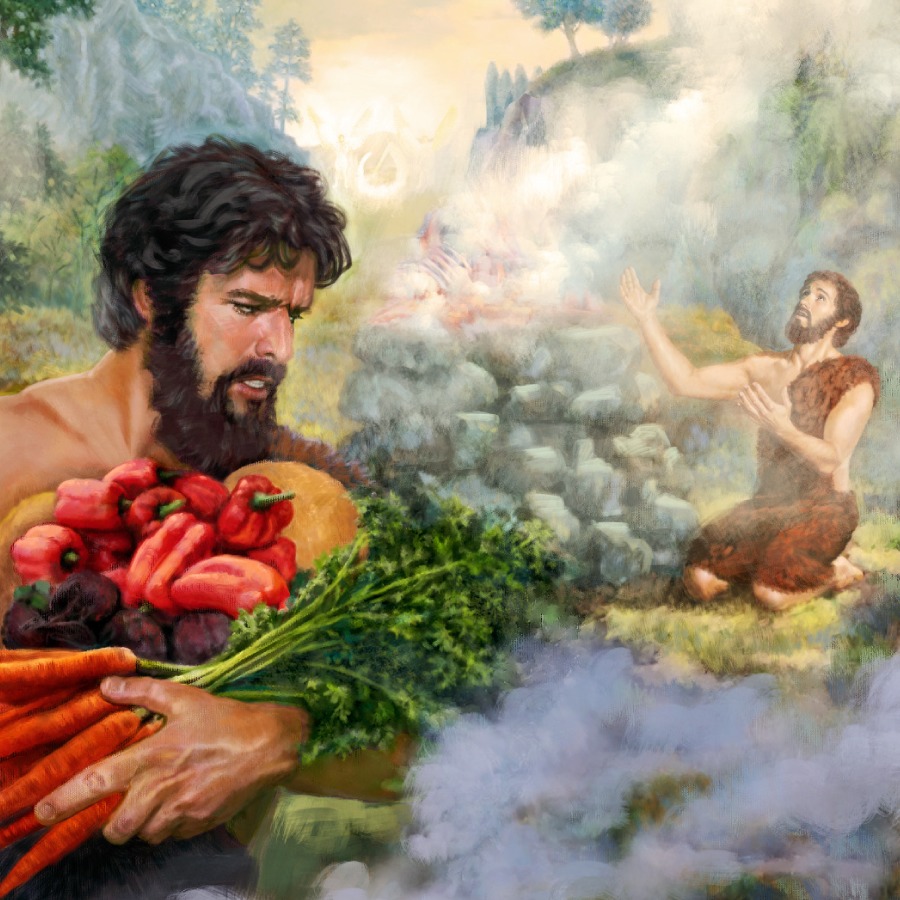